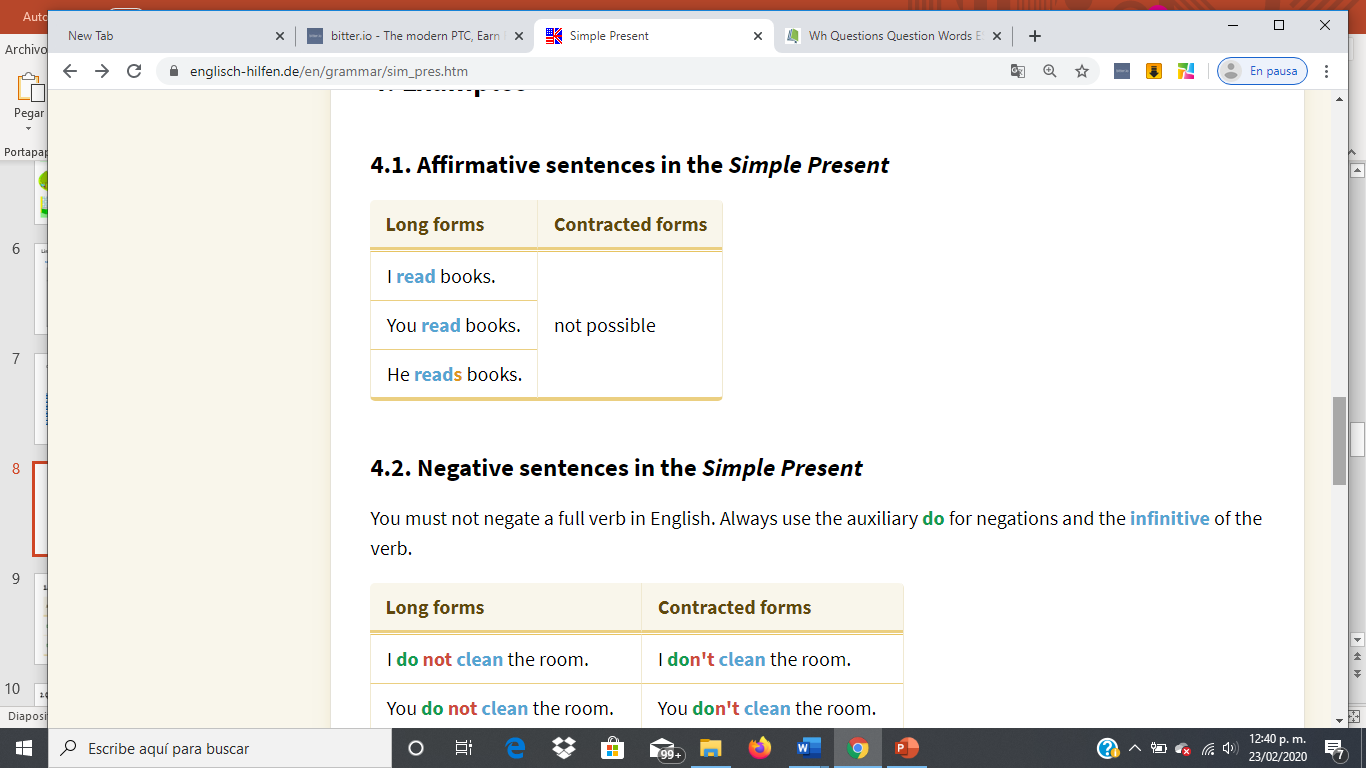 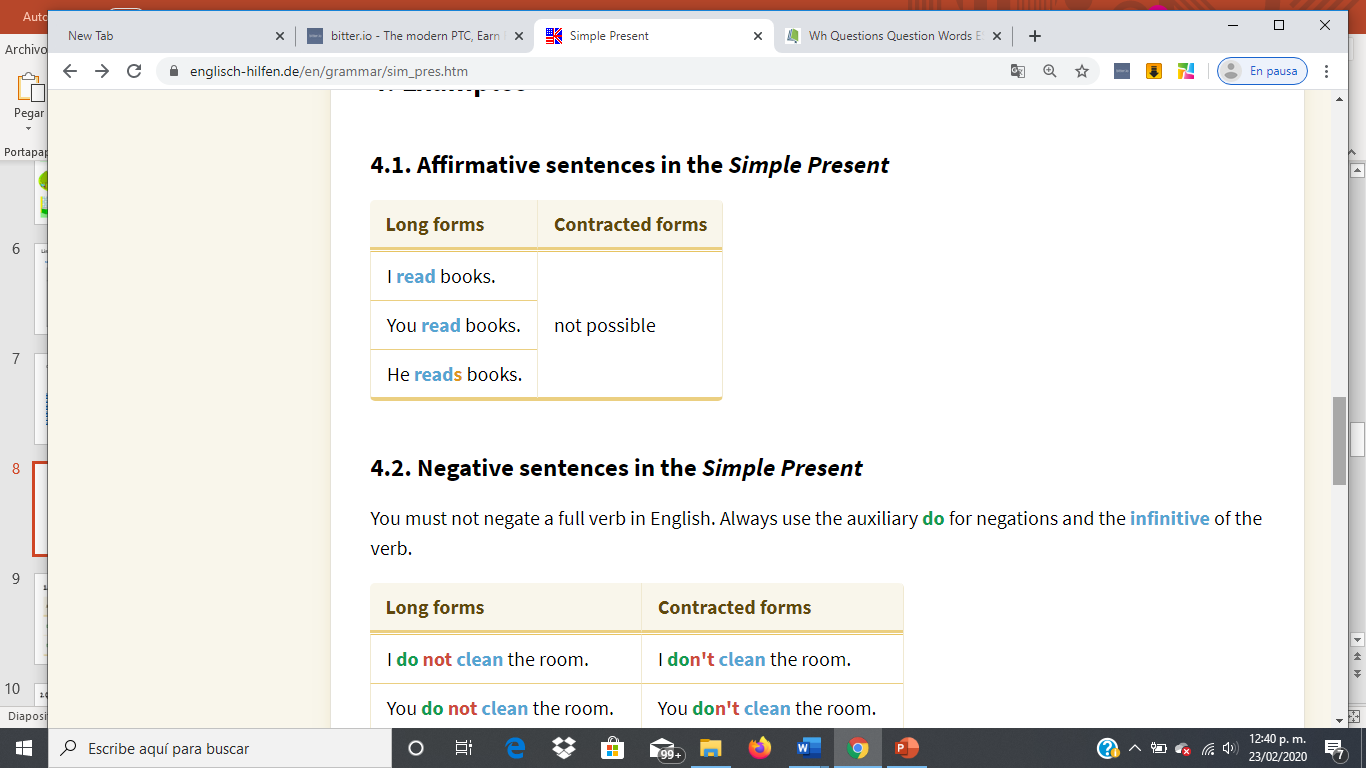 Subject + verb + Rest
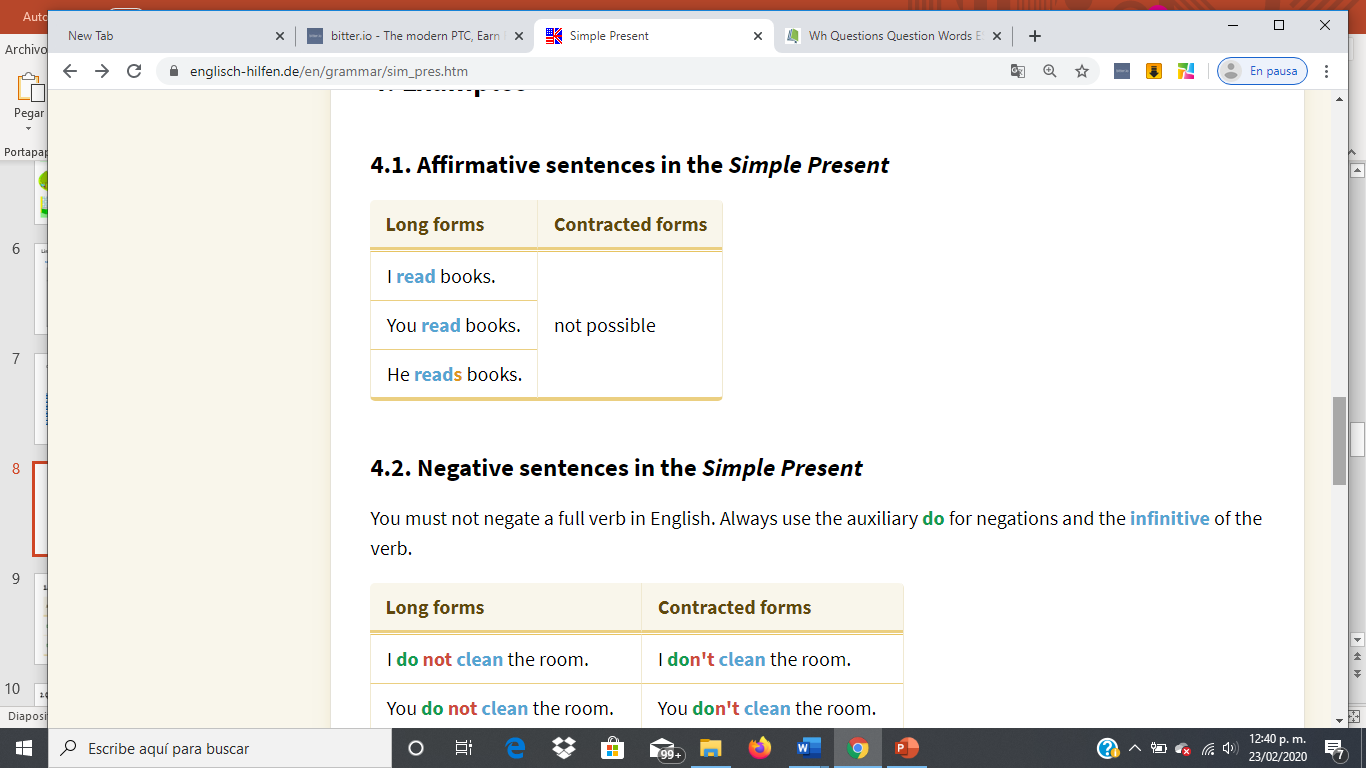 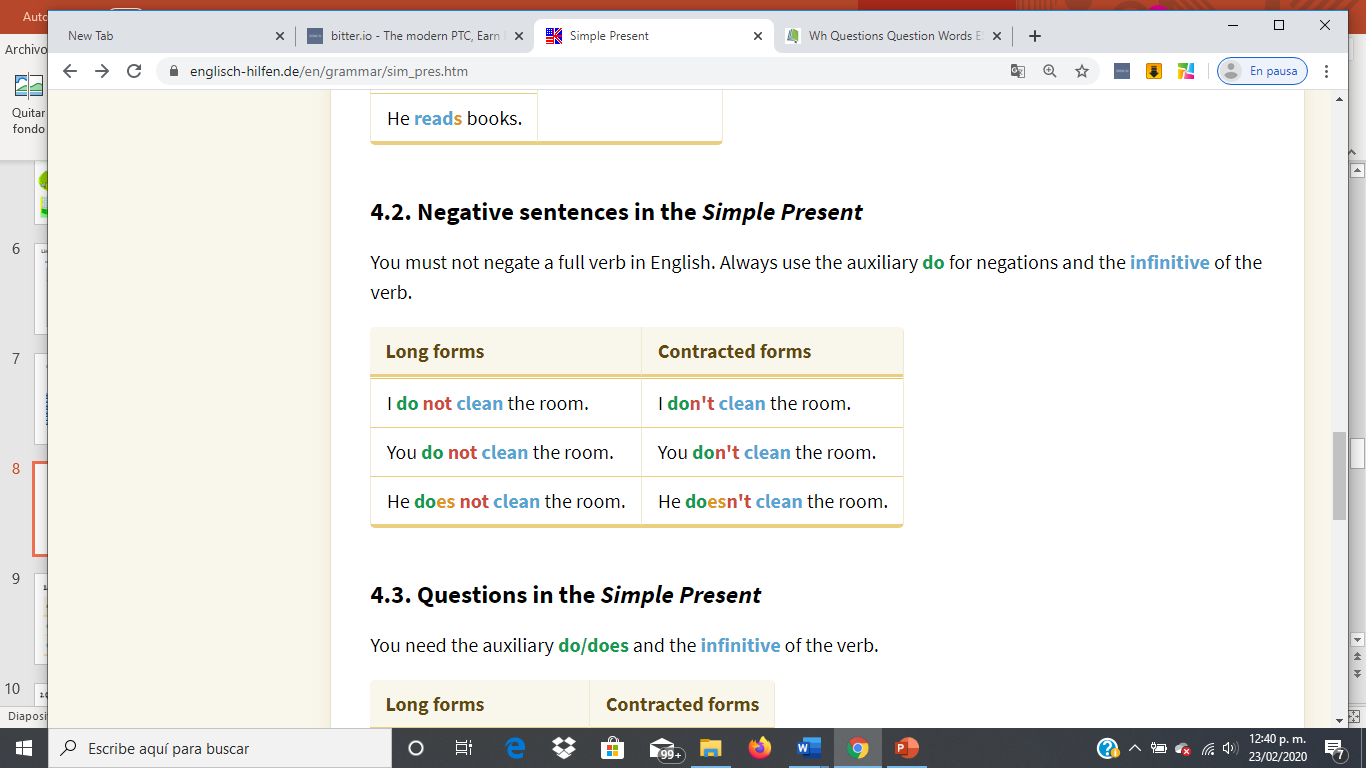 Subject + auxiliar-not  + verb  + Rest
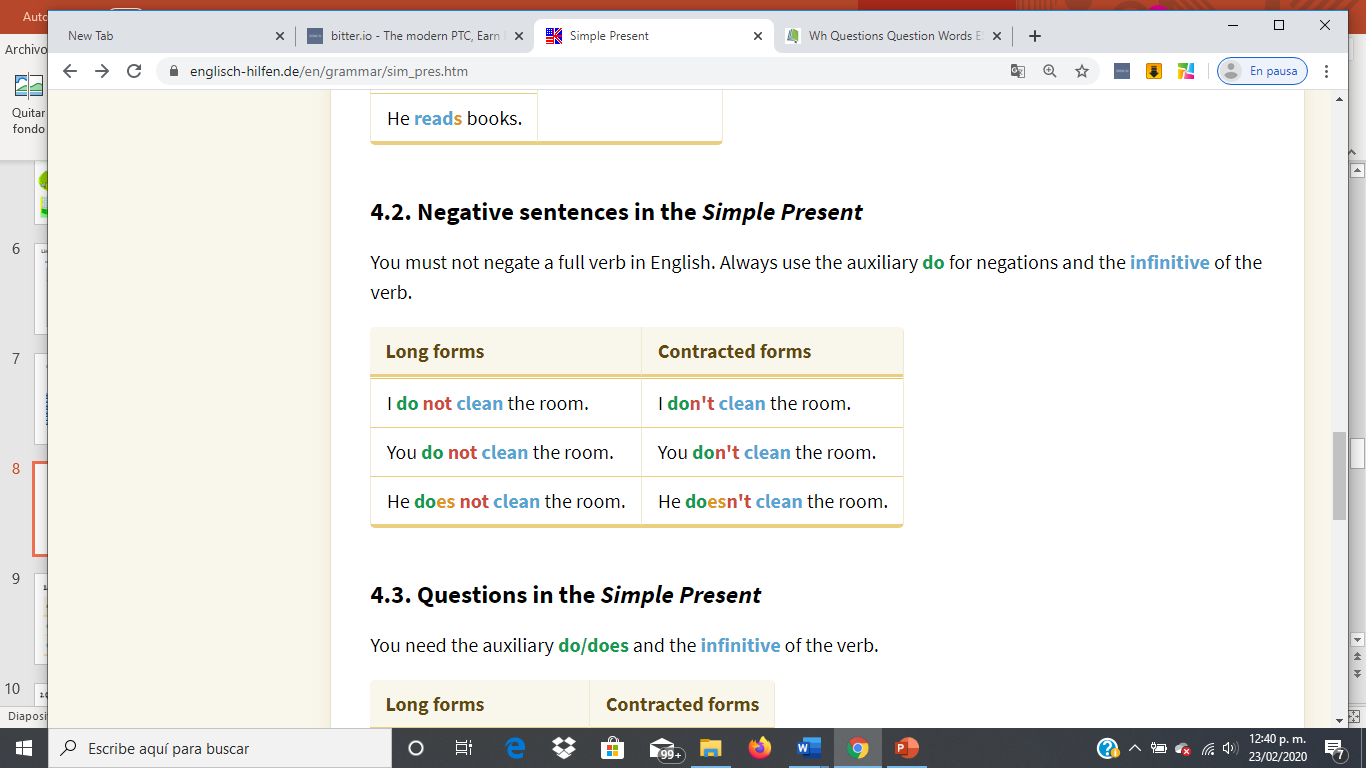 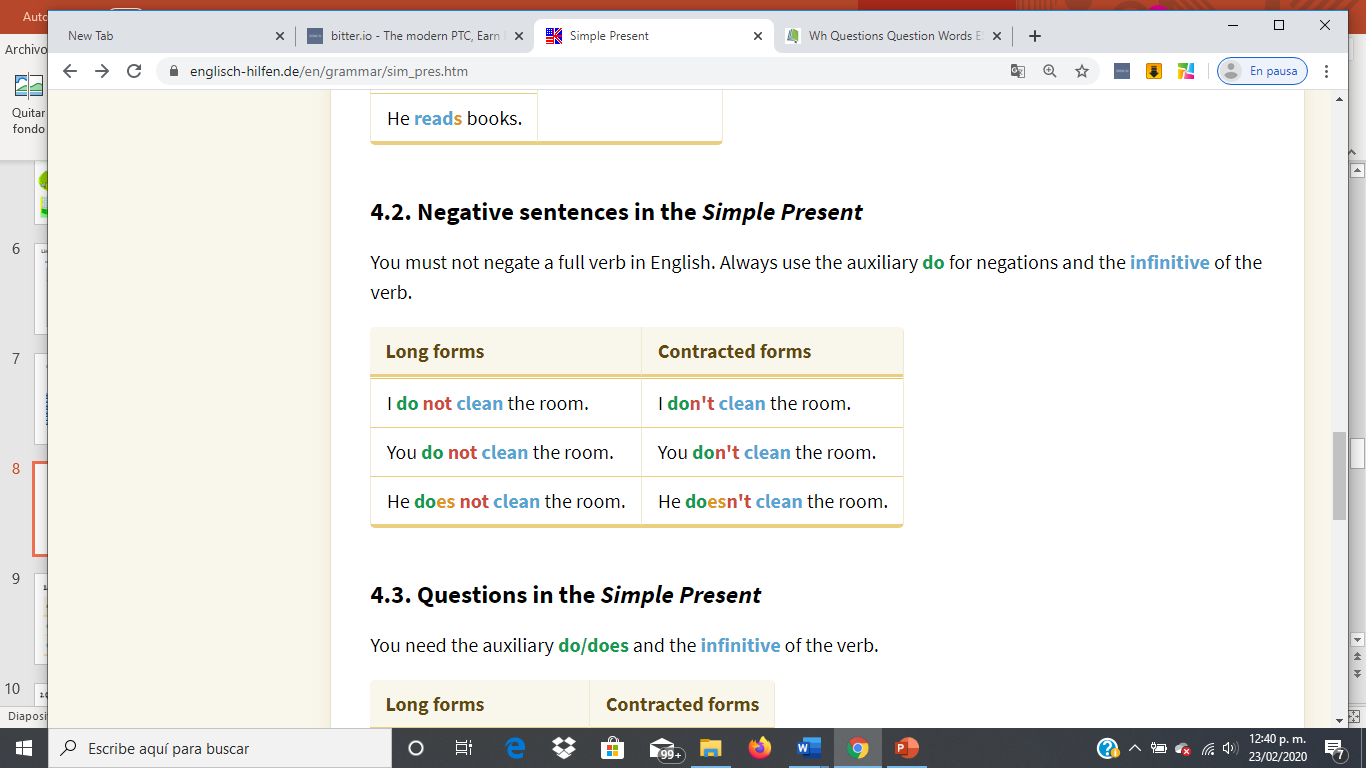 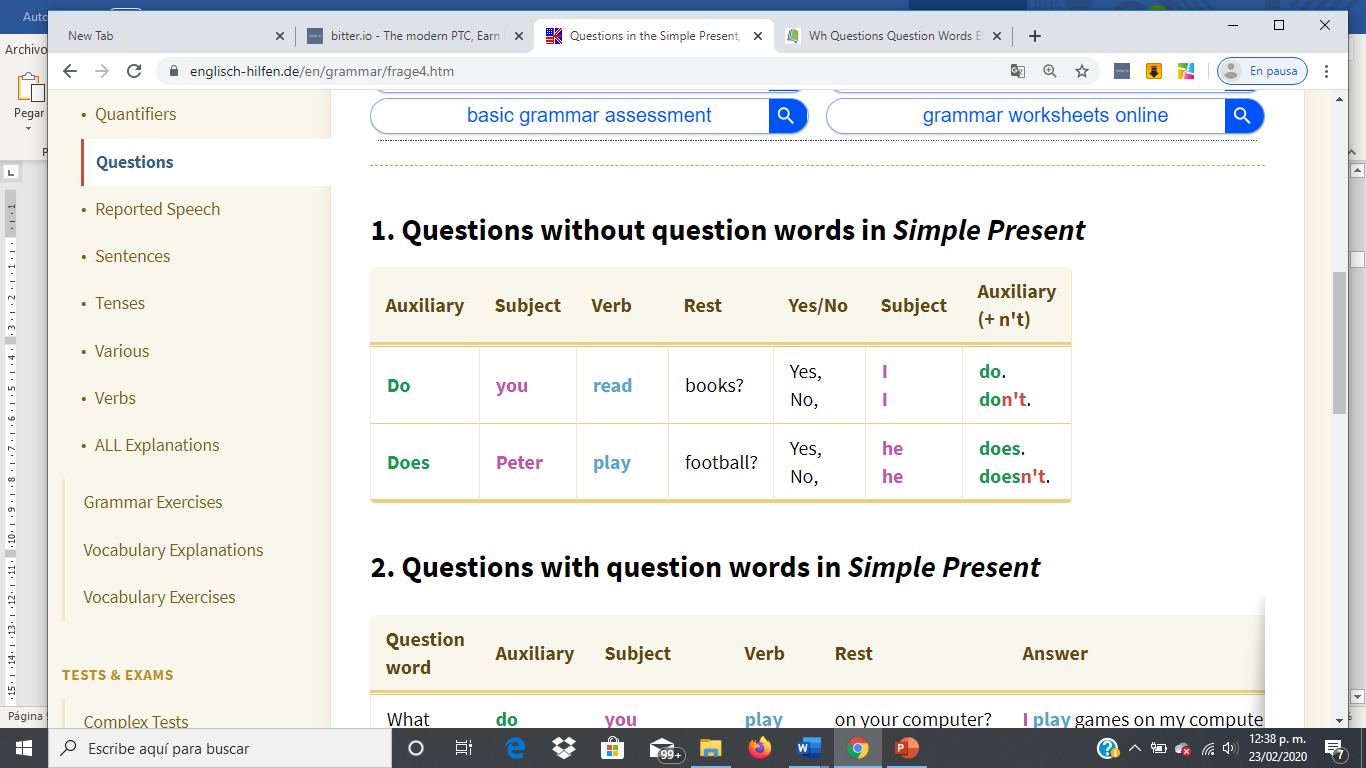 Question
Answer
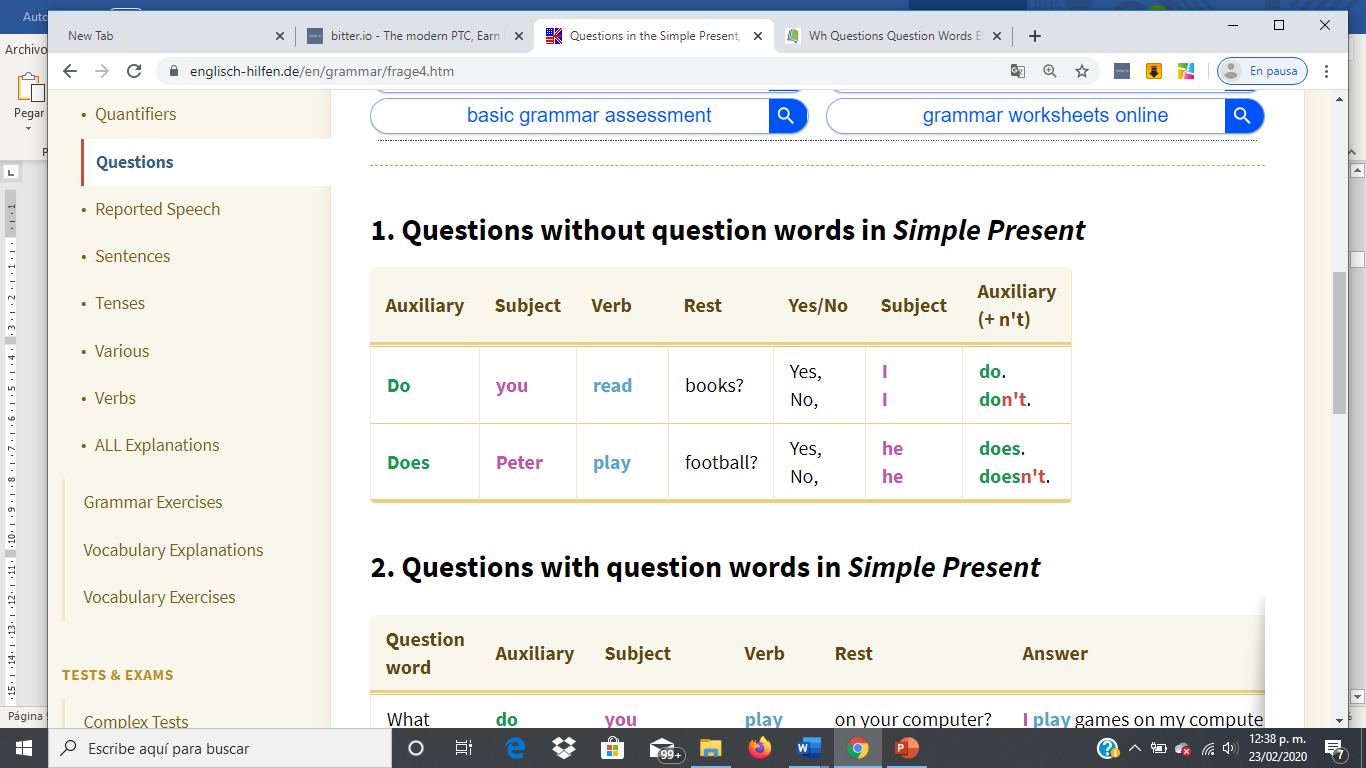 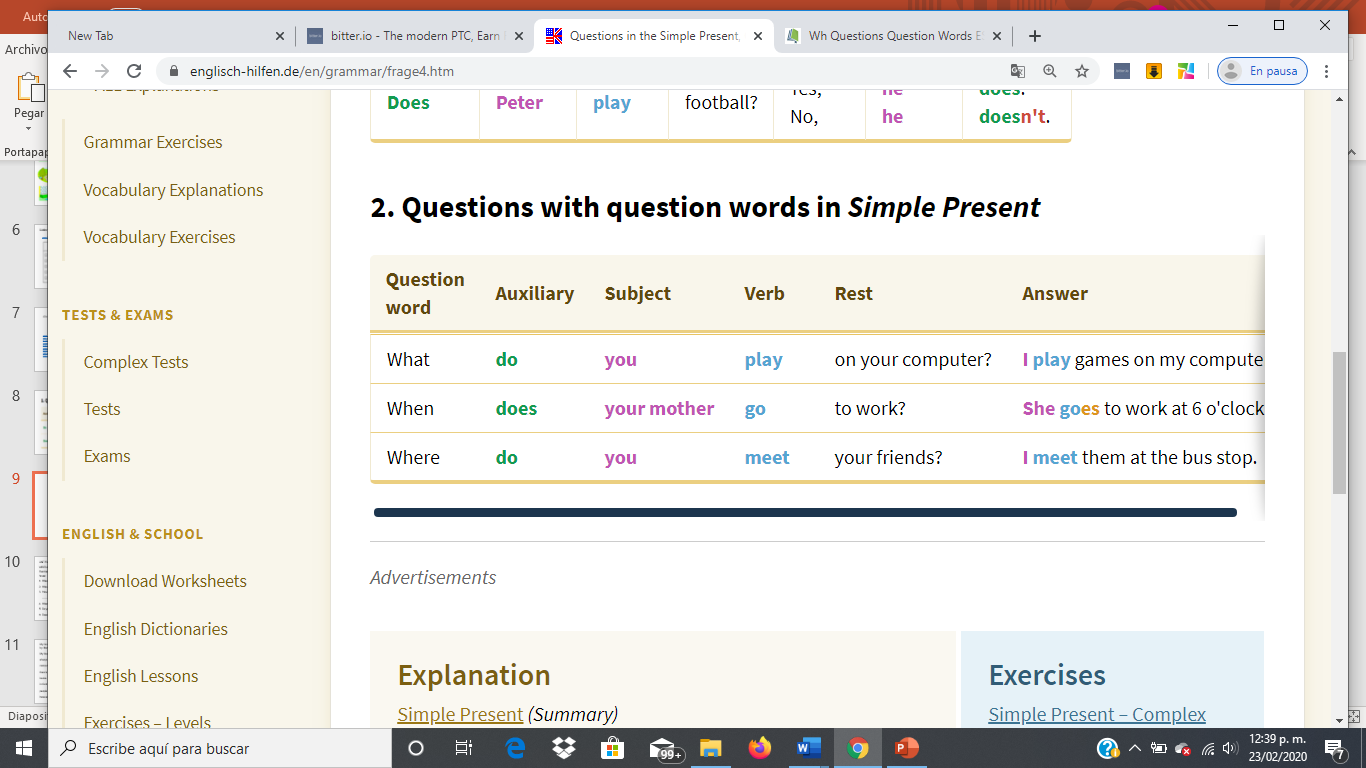 Question
Answer
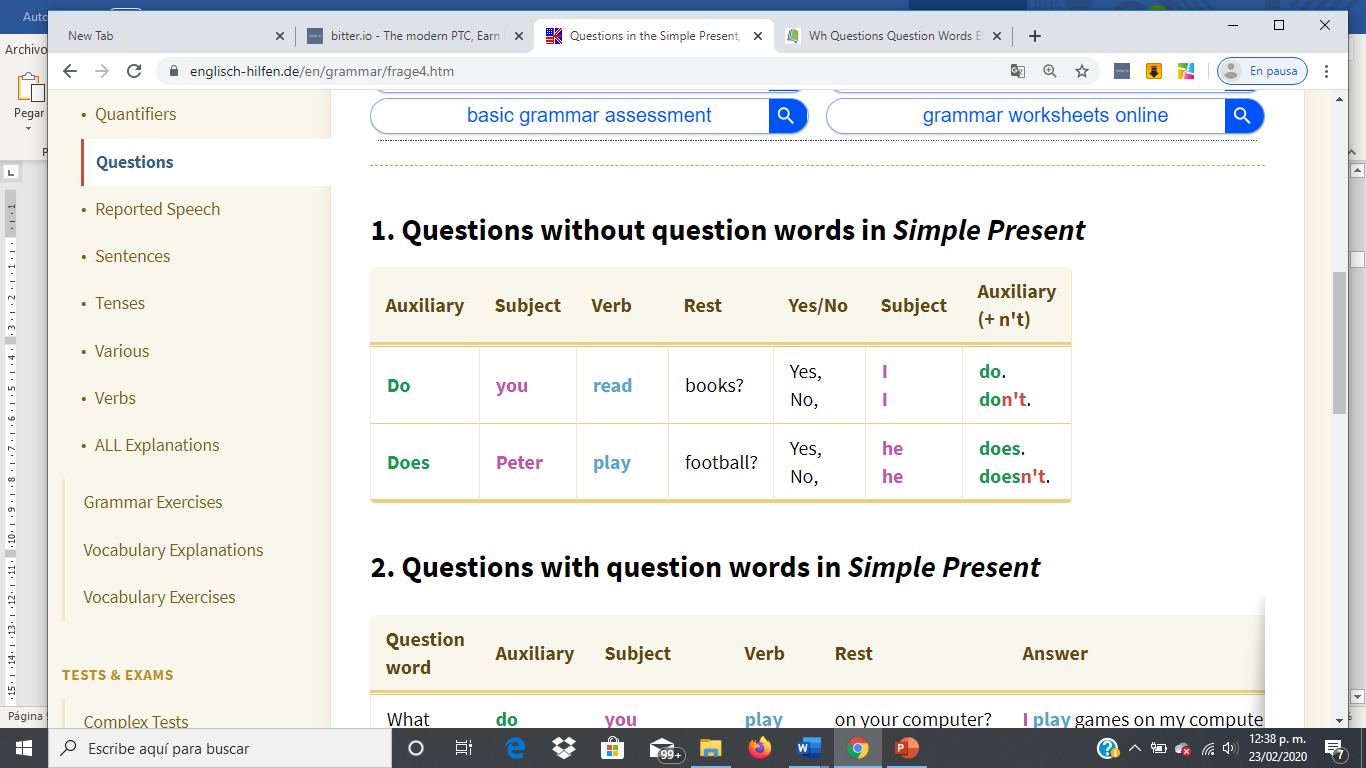 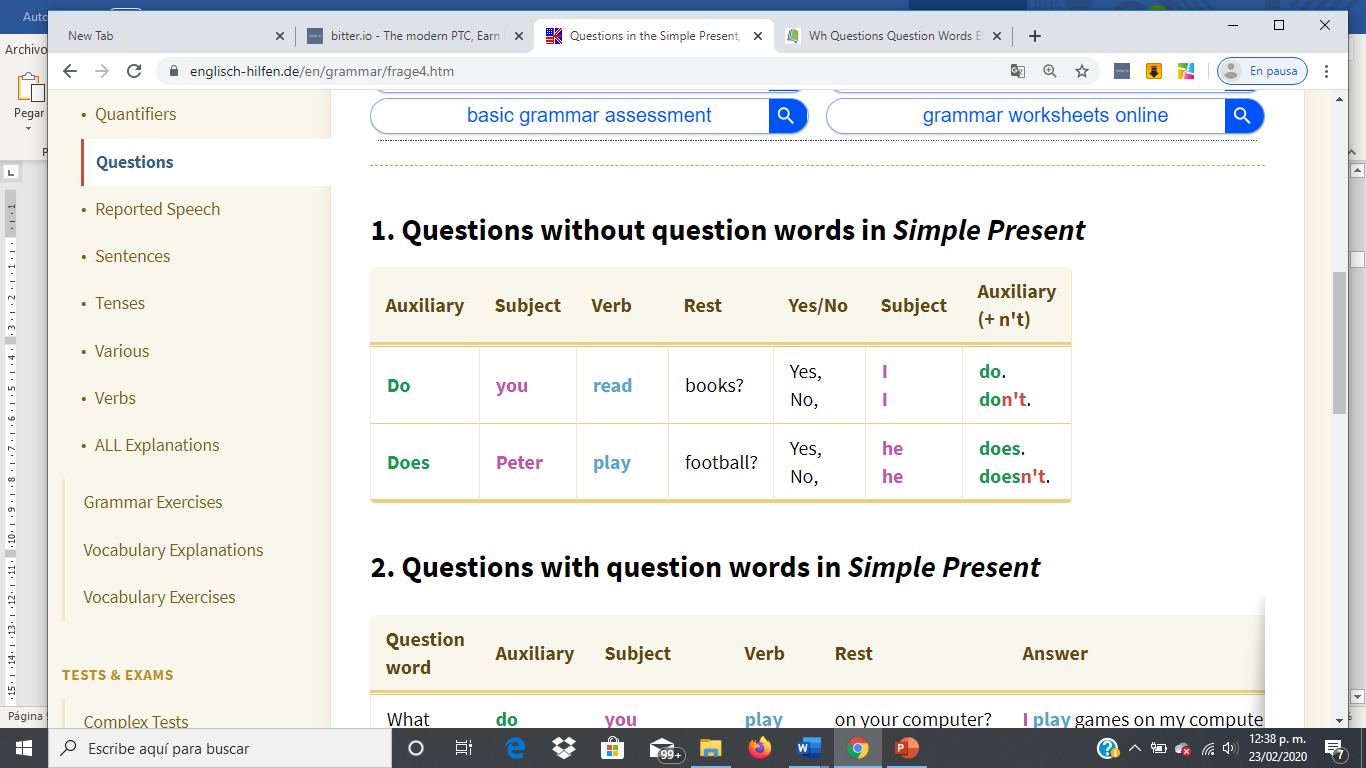 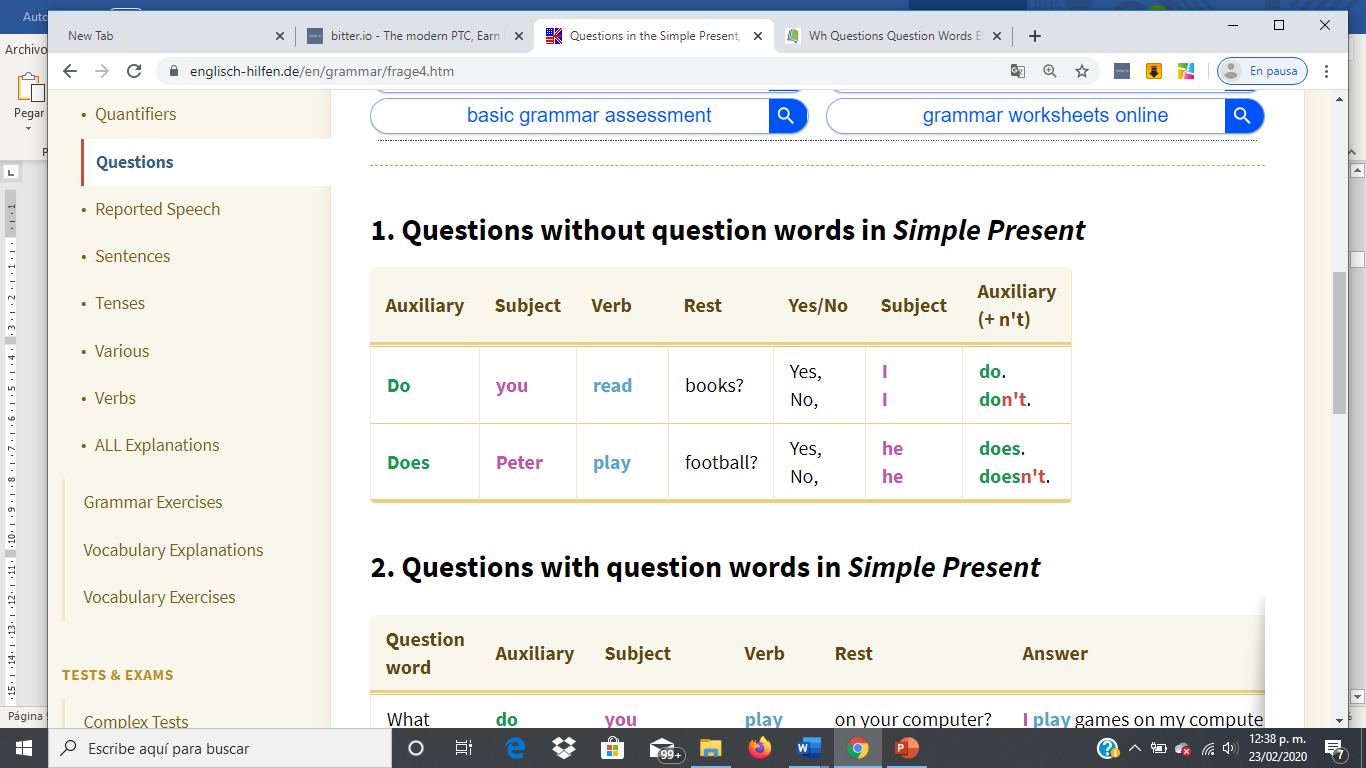 Subject   verb   Rest
Wh
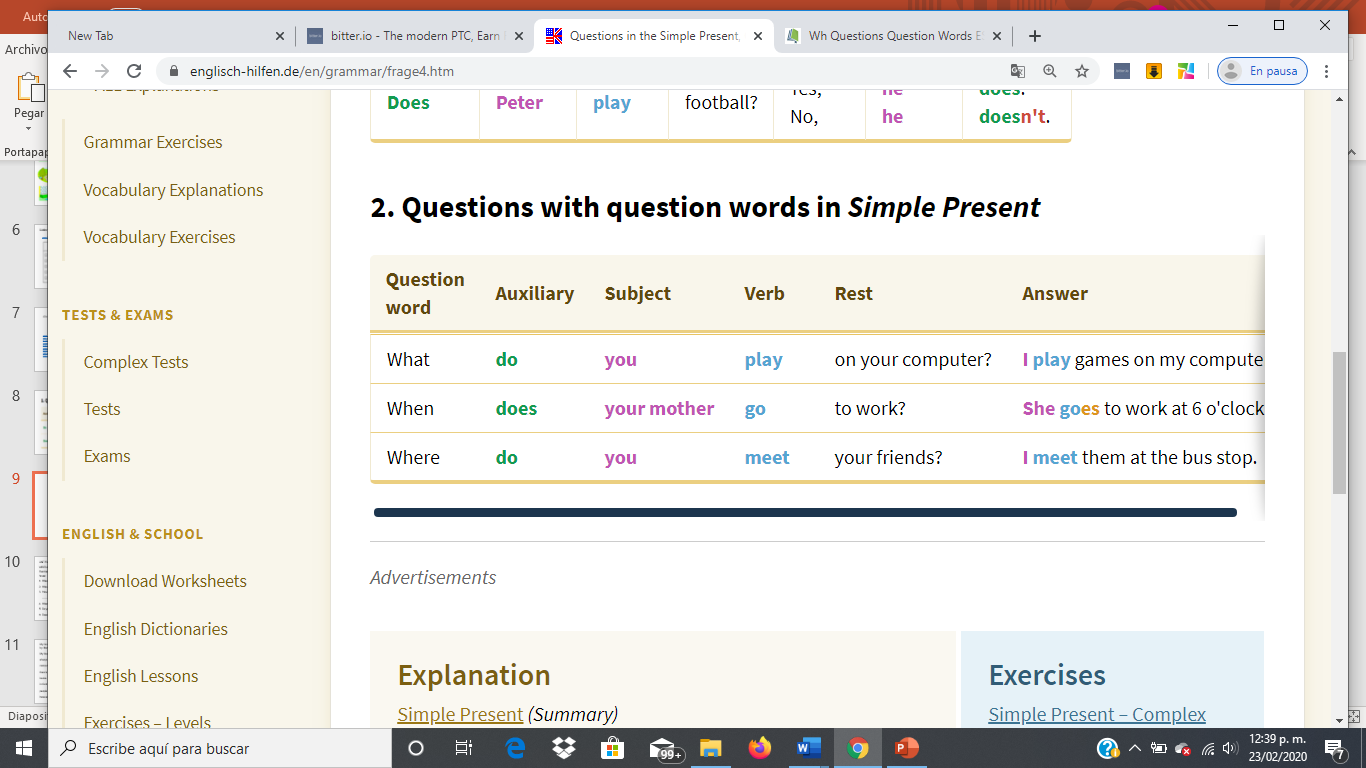 Write negative sentences
I  don’t clean my  bedroom.(not-clean)
Mary  doesn’t eat in the kitchen (not-eat)
My father doesn’t watch TV in the livingroom (not-watch)
They  don’t play  with the dog in the yard (not-play)
We don’t go to bed early (not-go)
Albert  doesn’t keep  his car in the garage (not-keep)
Answer the following questions 

Do you live in a house or an apartament?  I live in a house
Do you like your house?   Yes I do
Does your brother has his own bedroom?   Yes it does
Does your house have a yard/ swimming pool/ a nice view/etc..?   Yes there are some
Where do you live? Do you live downtown
Where does your brother sleep? No, there isn’t